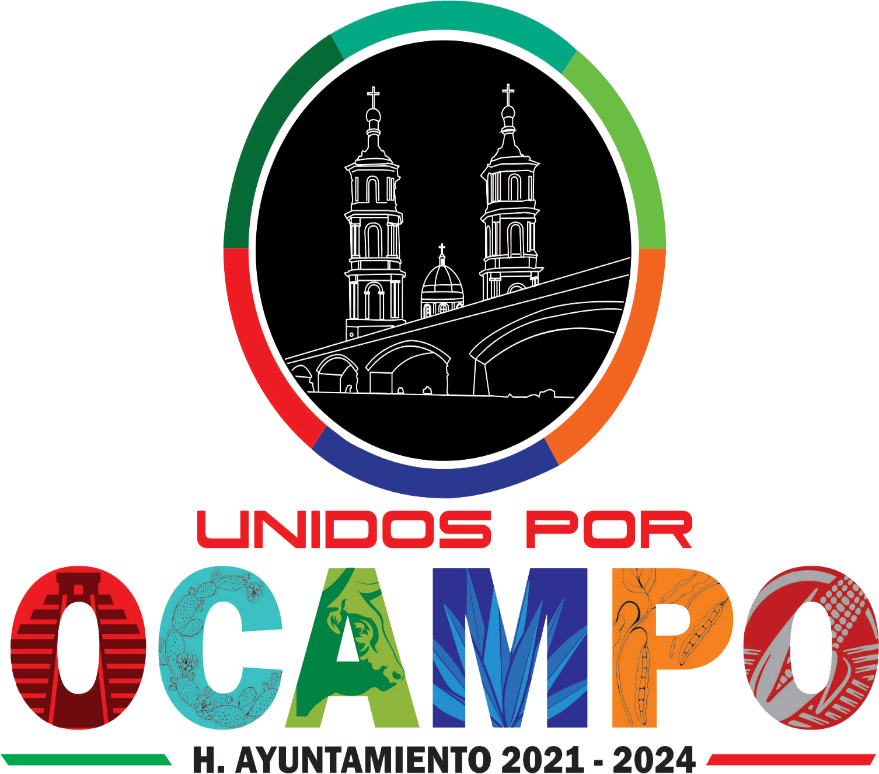 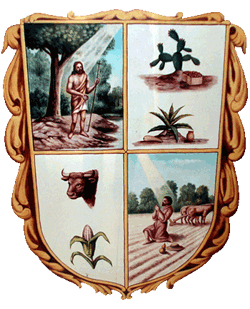 ORGANIGRAMA
ADMINISTRACIÓN 2021-2024UNIDOS POR OCAMPoENERO-MARZO 2023
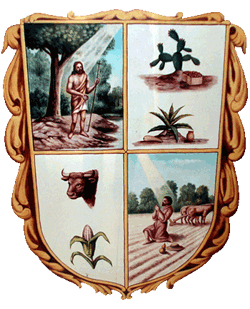 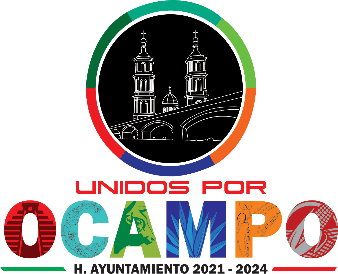 HONORABLE AYUNTAMIENTO
PRESIDENTE MUNICIPAL
RECURSOS HUMANOS
SECRETARIA DEL H. AYUNTAMIENTO
UNIDAD DE TRANSPARENCIA
TESORERIA MUNICIPAL
OBRA PUBLICA
JUEZ
ADMINISTRATIVO
SEGURIDAD PUBLICA
DESARROLLO EDUCATIVO
DESARROLLO URBANO
CONTRALORIA MUNICIPAL
DESARROLLO ECONOMICO
DESARROLLO SOCIAL
AGUA POTABLE Y ALCANTARILLADO
DESARROLLO RURAL
FISCALIZACION
COMISION MUNICIPAL DEL DEPORTE ( COMUDE)
COMUNICACIÓN SOCIAL
SALUD
ECOLOGIA
SERVICIOS PUBLICOS
ATENCION A LA JUVENTUD
PLANEACION
CASA DE LA CULTURA
ARCHIVO
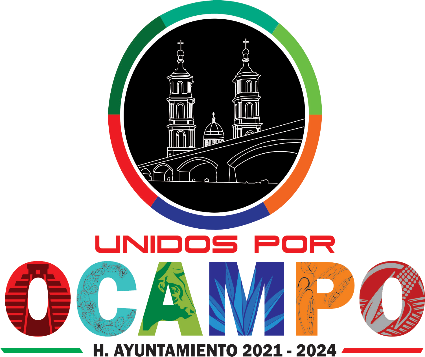 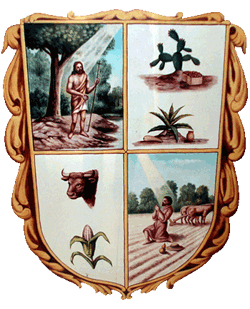 HONORABLE AYUNTAMIENTO
REGIDURIA
SINDICATURA
SECRETARIA DEL 
H. AYUNTAMIENTO
PRESIDENCIA
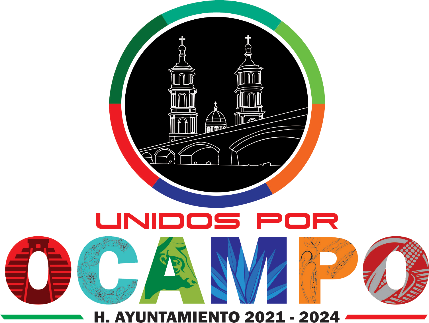 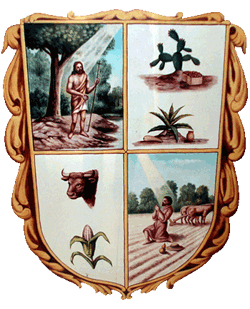 PRESIDENCIA
PRESIDENTE MUNICIPAL
Lic. Erick Silvano Montemayor Lara
ASESOR JURIDICO
Lic. Oscar Miguel Cortes Cibrián
ASISTENTE PERSONAL DEL PRESIDENTE
Antonio Lozano García
ASISTENTE DE PRESIDENCIA
Alejandra Fabiola López Negrete
CHOFER DE PRESIDENCIA
Juan José Ortiz Martínez
AUXILIAR
Jennifer Alejandra Castillo Piñón
SECRETARIA A
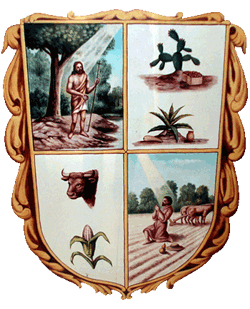 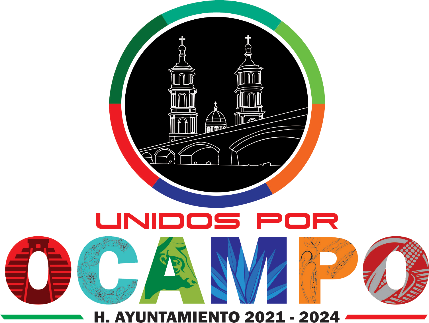 SINDICATURA
S I N D I C O
Dra. María Magdalena Terres Peña
ASESOR JURIDICO
Lic. Miguel Ángel Rangel Matehuala
ASISTENTE DE SINDICATURA
 Karina Aguiñaga Soria
REGIDORES
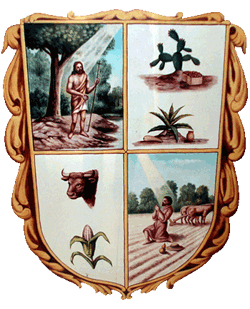 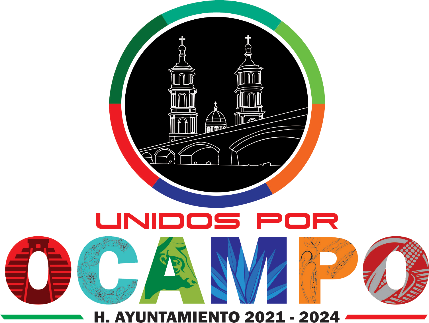 REGIDURIA
C. Juan Pablo Torres Orta
Lic. Juana María Rodríguez Aranda
Ing. Emmanuel Hernández Ruiz
T.s.u. María Candelaria González Pérez
C. José Antonio Sandoval Zamarripa
C. Nicolás serrano Lara
Ing. Alma Karen Medellín Rodríguez
T.s.u. María Magdalena Almazán González
ASISTENTE DE REGIDORES
 Carmen Carolina Guzmán Galván
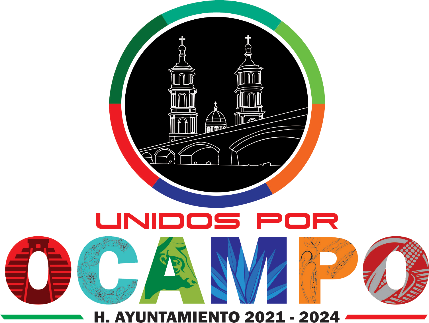 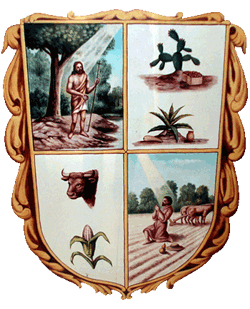 SECRETARIA
SECRETARIO DEL H. AYUNTAMIENTO
Prof. Reynaldo Rodríguez Hernández
ASESOR JURIDICO
Lic. Pedro Villegas Cachué
AUXILIAR SECRETARIA
Lesly Getsemani Rangel Guerrero
ASISTENTE DE SECRETARIA
 Ma. Natividad Gómez Dávila
ENCARGADO DE ARCHIVO MUNICIPAL
 Benjamín Ayala Lozano
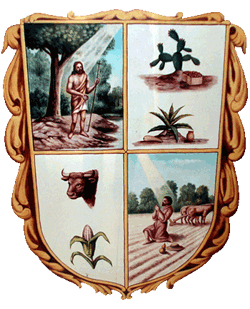 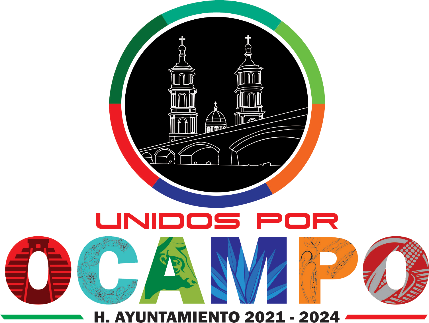 FISCALIZACIÓN
INSPECTOR DE FISCALIZACIÓN
C. Juan Carlos Capuchino Moreno
PLACERO MUNICIPAL
 Agustín González Vázquez
AUXILIAR FISCAL
 Martin Salas Colunga
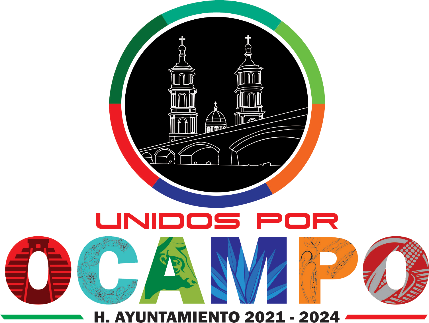 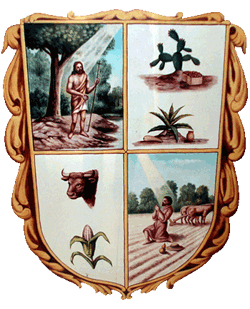 PLANEACIÓN
DIRECTOR E
Alberto Martínez Aguinaga
AUXILIAR PLANEACION
 Brenda Lira Segovia
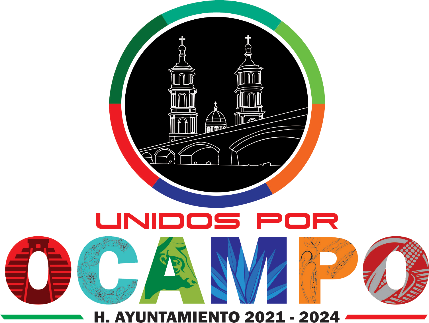 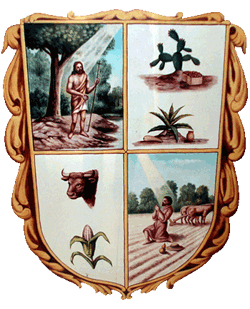 DESARROLLO URBANO
ENCARGADO DE LICITACIONES Y DESARROLLO URBANO
 Brenda Itzel Monreal Rodríguez
AUXILIAR DESARROLLO URBANO
 Sayra Jazmín Aranda Camacho
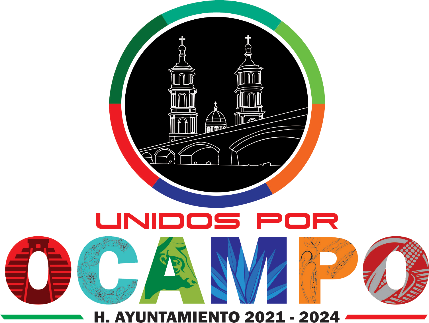 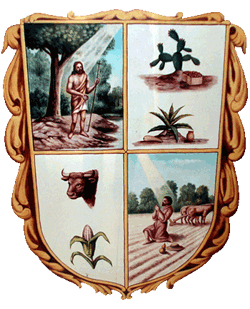 TESORERIA MUNICIPAL
TESORERO  MUNICIPAL
Ing. Juan Manuel Velázquez López
JEFE DE UNIDAD EGRESOS
Reservada
COORDINADOR DE EGRESOS
Juana Alejandra Mancilla Salas
ENCARGADA DE GASTO CORRIENTE
 Mayra Guadalupe Rodríguez Ligas
ENCARGADA  DE PROGRAMAS POR CONVENIO
Luz María Castillo Ortiz
JEFE  OFICINA DE EGRESOS
T.S.U. J. Guadalupe Alonso Rodríguez
CONSULTOR FISCAL
Miguel Ángel Rodríguez Guzmán
ENCARGADA DE SUPERVICION Y VALIDACION DE PAGOS
 Ilse Lucia Banda Rodríguez
JEFE  OFICINA DE INGRESOS
  Mariela Lara Galván
AUXILIAR TESORERIA A
Claudia Ximena Arellano de la rosa
ENCARGADO DE INVENTARIO
Juan Pablo Carrera Martínez
AUXILIAR TESORERIA B
Graciela salas Hernández
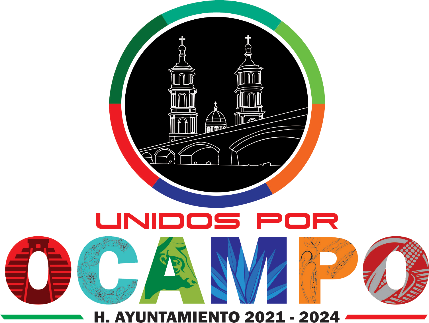 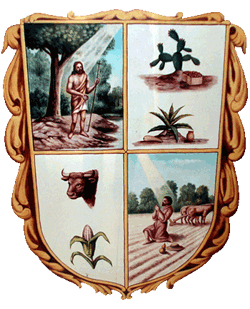 UNIDAD DE ACCESO A LA INFORMACION PUBLICA
TITULAR DE LA UNIDAD DE ACCESO A LA INFORMACIÓN
Estrella Fabiola Dávila Ortiz
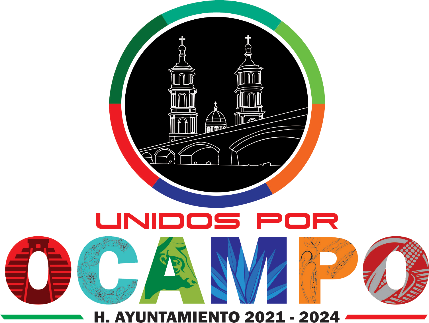 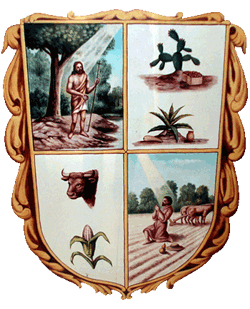 IMPUESTOS INMOBILIARIOS Y CATASTRO
DIRECTOR D
C. Héctor Rodríguez Medina
CAJERA Y ENCARGADA DE EJECUCION
Araceli Torres Ortiz
PROMOTOR DE REGULARIZACION DE PREDIOS 
RUSTICOS Y URBANOS
 Rosaura Rodríguez Rangel
Auxiliar de Impuestos Inmobiliarios y Catastro
 Nancy Arely Servín Mendoza
NOTIFICADOR 
 Juan Daniel Macías Ortiz
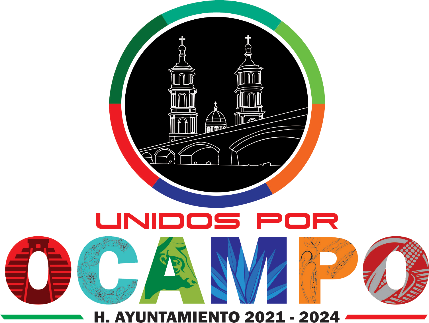 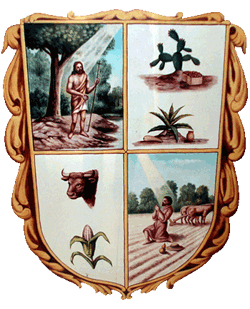 AGUA POTABLE
Y ALCANTARILLADO
DIRECTOR C
Adán Macías Flores
JEFE DE OFICINA  INGRESOS  SAPAO
Norma Verónica Medellín Rodríguez
AUXILIAR DE DIRECCION  DE AGUA POTABLE
María Guadalupe Cortes López
TITULAR DE CALIDAD Y CULTURA DEL AGUA
José Amado Rodríguez Mora
AUXILIAR INGRESOS SAPAO
José Roberto Méndez Castañón
AUXILIAR DE COBRO Y CAJA
María Fernanda Gómez Torres
AUXILIAR DE CULTURA DEL AGUA
María de la luz González Hernández
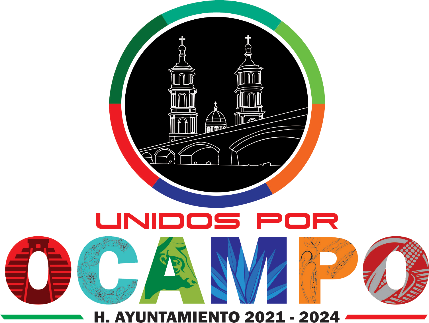 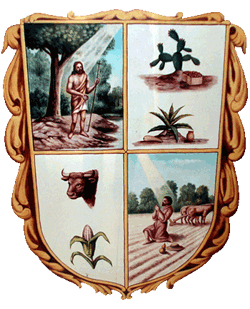 TTITULAR DE PLANTA PTAR
 Francisco Xavier González Macías
CHOFER D
Juan Ortiz de la Rosa
BODEGUERO SAPAO
José Reyna López
OPERADOR PTAR
 Juan Anguiano Sandoval
INSPECTOR DE RED DE AGUA POTABLE
José de Jesús Narváez Martínez
OPERADOR PTAR
J. Carlos Rodríguez Reyes
AUXILIAR DE INSPECTOR DE AGUA POTABLE
Arturo Narváez Piñón
OPERADOR PTAR
Jaime Dávila Gómez
FONTANERO DRENAJE
Juan Martin Narváez Piñón
OPERADOR PTAR
J. Jesús Flores Gómez
FONTANERO
 Ricardo Negrete Martínez
OPERADOR PTAR
Gerardo Velázquez Rodríguez
FONTANERO
Fermín Méndez Arrollo
OPERADOR PTAR
José Juan Cardona Velázquez
AUXILIAR FONTANERO A
Efrén Mendoza González
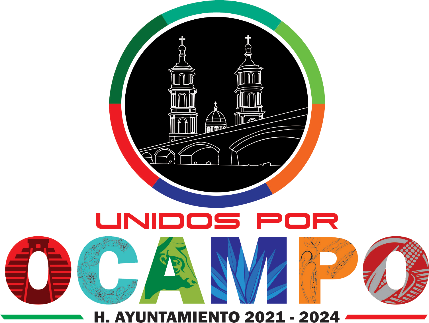 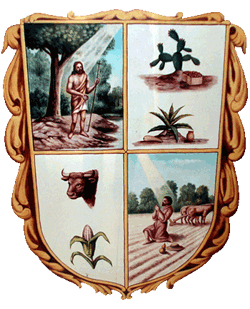 AGUA POTABLE
Y ALCANTARILLADO
AUXILIAR FONTANERO C
José Eduardo Morquecho Martínez
POCERO COMUNIDAD LA ESCONDIDA
 J. Refugio Contreras Guerrero
LECTURISTA A
 Misael Martínez Martínez
AUXILIAR FONTANERO DRENAJE A
Francisco Flores López
LECTURISTA A
 Marco Antonio Martínez Martínez
AUXILIAR FONTANERO DRENAJE B
Santiago Alvarado Vidales
POCERO COMUNIDAD LA TINAJA
Francisco Javier Méndez Guerra
LECTURISTA A
 Noé Navarro Lara
POCERO COMUNIDAD EL POTRERO
 Iván Galván Ortiz
POCERO COMUNIDAD LA VENTA
 Antonio Flores Martínez
POCERO COMUNIDAD CUEVAS DE VISTA HERMOSA
Vicente Mata Espinoza
POCERO COMUNIDAD JESUS MARIA
 Rogelio Estrada Romero
POCERO COMUNIDAD LA ESCONDIDA
 J. Refugio Contreras Guerrero
OPERADOR RAFA 20 DE NOVIEMBRE
 Marco Antonio Hernández Salas
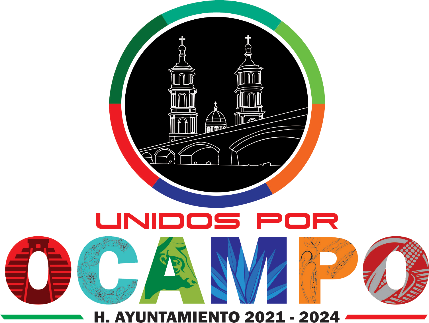 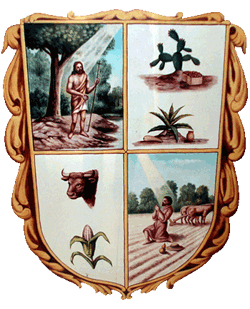 AGUA POTABLE
Y ALCANTARILLADO
OPERADOR RAFA LA TINAJA
 Edelmira Aguiñaga Herrera
OPERADOR RAFA LA HACIENDITA
 Juan Fernando Guerrero Herrera
OPERADOR RAFA JESUS MARIA
 José Isabel Otra Ortiz
ENC. DE POTABILIZADORA LA ESCONDIDA
Víctor Alfonso López Flores
ENC. DE POTABILIZADORA GACHUPINES
 Ma. Graciela de la Cruz Saavedra
OPERADOR RAFA PUERTA DE LA AGUILILLA
 Juan Jesús Duran Díaz
ENC. DE POTABILIZADORA LA HACIENDITA
 Martin Moreno Rosales
OPERADOR RAFA EL PAJARO
 Ernesto Moreno Carreras
ENC. DE POTABILIZADORA SANTA BARBARA
 María Guadalupe Rodríguez Campos
CHOFER DE PIPA
 José de la luz Rangel Guerrero
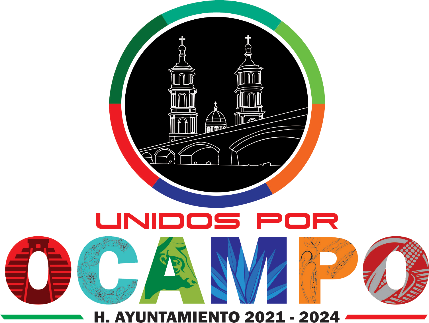 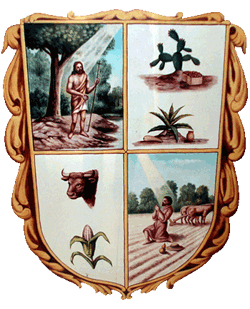 COMPRAS MATERIALES Y SUMINISTROS
JEFE DE DEPARTAMENTO A
Lic. Martin Ortiz Romero
ENC. DE CONTROL PRESUPUESTAL
 Javier Parra Lozano
ENC. DE CONTROL PRESUPUESTAL
Y PARQUE VEHICULAR 
 Luis Ernesto Dávila Armendáriz
CHOFER A
  Jorge Adalberto Romo Tienda
AUX. DE COMPRAS MATERIALES Y SUMINISTROS
 Ángel González Guerrero
SECRETARIA  C
 Ma. de la Luz Martínez Gómez
CHOFER C
   Francisco Javier Sánchez Anguiano
SECRETARIA A
   Daisy Araceli Salas Claudio
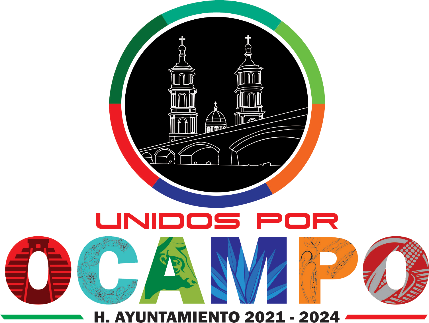 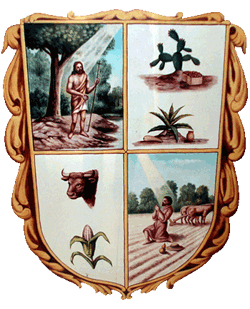 RECURSOS HUMANOS
DIRECTOR DE RECURSOS HUMANOS
Lic. Nallely López García
ENCARGADA DE NOMINA
  Mariana Arellano de la Rosa
AUXILIAR DE RECURSOS HUMANOS Y ADMINISTRACION
  Karla Griselda Bribiescas Mendoza
AUXILIAR DE  RECURSOS HUMANOS
Y NOMINA
 María del Carmen Guerra Salazar
SECRETARIA B
 Saray Servín Martínez
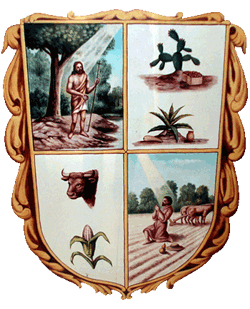 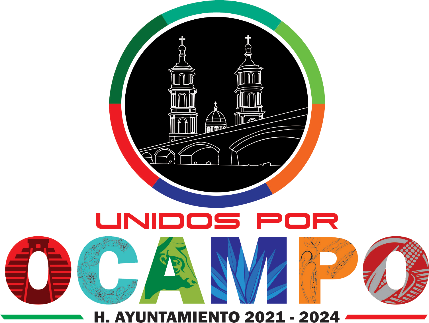 RECURSOS HUMANOS
INTENDENCIA
VELADORES
Alma Karina Jasso Martínez
  Martha Lara Bustamante
 Antonia Dávila Gómez
 Emma Guadalupe Rosas Espinosa
 Alma Mireya Aguiñaga Navarro
 Ma. Guadalupe Martínez Rojas
 Juana Arrona Díaz
 Juana María Guzmán Godínez
 Ma. Reyes Zúñiga Castillo
 Carmen Sonia Gil Rodríguez
 Amparo Banda Martinez
 Bertha Alicia Jasso Martínez
 Ismael Dávila Pérez
Benjamín Aguilar  González
 Elías Silva Zamarripa
 J. Jesús Ruiz Rodríguez
 Héctor Manuel Rodríguez Rosas  
 Martin Castañón Zúñiga
 J. Isabel Moreno
 J. Manuel Contreras Martínez
 Eusebio Flores González
 Sanjuana Huerta Balleza
 J. Jesús Lara Bustamante
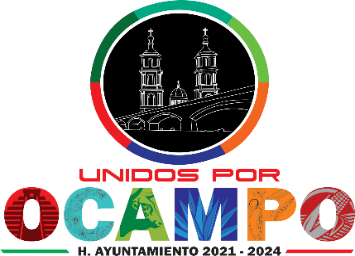 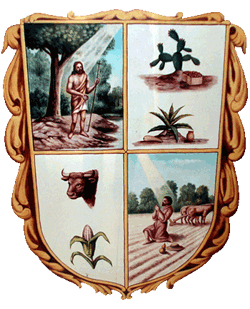 CONTRALOR MUNICIPAL
Lic. David Misael Herrera Romero
JURIDICO
Lic. Juan Antonio Delgado Rocha
EVALUACION Y CONTROL  DE OBRA PUBLICA
  Martin Rodríguez Romero
AUDITORIA 
  Sonia Rojas Herrera
QUEJAS, DENUNCIAS Y SUGERENCIAS
Dulce Maria Hurtado Herrera
AUXILIAR DE CONTRALORIA
Ezequiel Silva Martínez
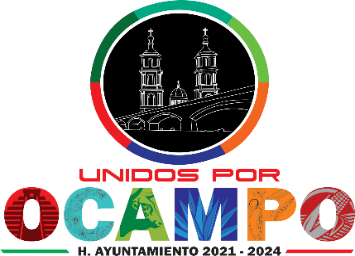 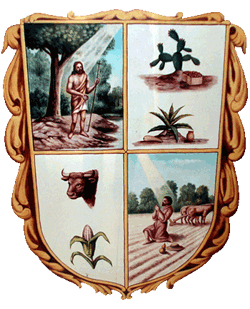 OBRAS PUBLICAS
DIRECTOR B
Arq. Juan Carlos Olalde Velázquez
SUPERVISOR DE OBRA  B
Ing. Sergio Eliuth  Villegas Valdez
SUBDIRECTOR DE OBRA PUBLICA
Víctor Manuel Herrera Guerrero
ASISTENTE DE OBRAS PUBLICAS 
  Margarita Martínez Camacho
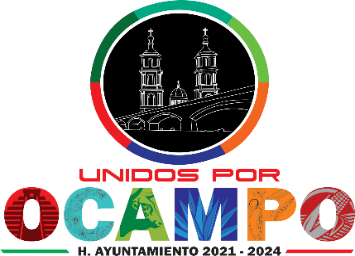 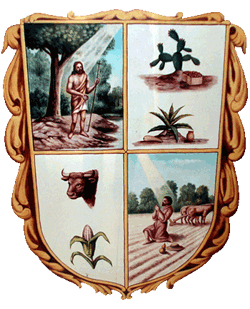 DESARROLLO RURAL
DIRECTOR C
C. José de Jesús Aranda Esquivel
PROMOTOR RURAL 
 Aldo Emilio Salas Quintero
PROMOTOR RURAL A
 Emidio  Márquez Barrientos
PROMOTOR RURAL A
 Rosa María Romero Serrano
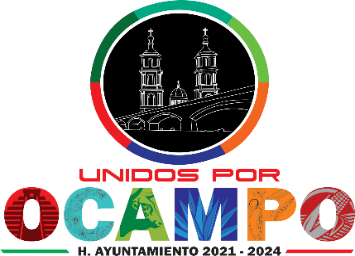 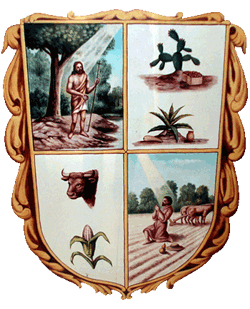 DESARROLLO SOCIAL
DIRECTOR D
C. Diego Alejandro Dávila Méndez
PROMOTOR SOCIAL 
Jesica Ortiz Diaz
SUBDIRECTOR DE DESARROLLO SOCIAL
 Bertha Guadalupe Dávila
PROMOTOR SOCIAL 
 Joaquina Galván Navarro
COORDINADOR ATENCION AL MIGRANTE
 Juan Ángel Sotelo Jaras
PROMOTOR SOCIAL  A
 Blanca Estela Rodríguez Sandoval
PROMOTOR SOCIAL 
  Luis Fernando Rodríguez Rodríguez
PROMOTOR SOCIAL 
 Alma Mireya Rojas Piñón
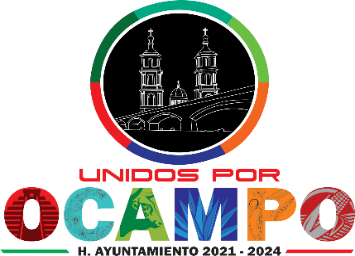 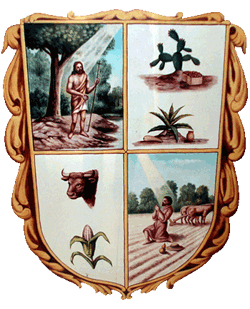 DESARROLLO SOCIAL
CCA´S
ENCARGADO CCA LOCALIDAD IBARRA
 Gabriela Anabel Ávila Padilla
ENCARGADO CCA LOCALIDAD LA ESCONDIDA
Miriam Fernanda Torres Morales
ENCARGADO CCA LOC. LAS TROJES
 Korina de América Luna Rangel
ENCARGADO CCA LOCALIDAD EL TORREON
 María del Carmen Rodríguez Espinosa
ENCARGADO CCA LOC. SANTA BARBARA
 Daniela Contreras Rodríguez
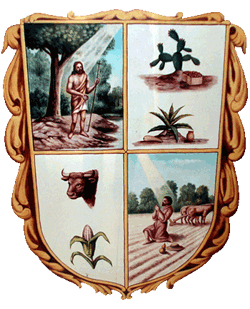 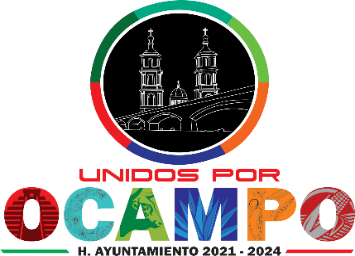 DESARROLLO ECONOMICO
DIRECTOR E
C. Luis Ángel García Contreras
PROMOTOR DE DESARROLLO ECONOMICO A
María Sulema Salas Contreras
PROMOTOR DE DESARROLLO ECONOMICO B
 Omar Joel Contreras  García
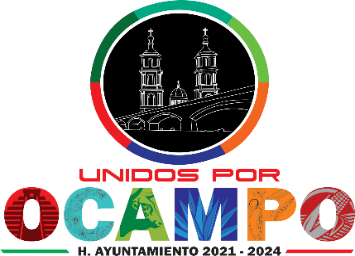 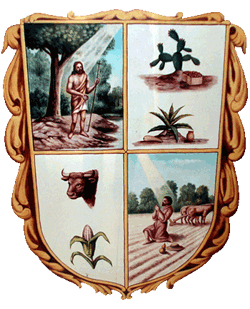 DESARROLLO EDUCATIVO
DIRECTOR E
José Manuel Cavazos Vásquez
SECRETARIA A
 Carmen Patricia Mendoza Serna
AUXILIAR ADMINISTRATIVO
 Juan Ojeda Carranza
PROMOTOR EDUCATIVO 
 Ma. Patrosinia Hernández Hernández
PROMOTOR EDUCATIVO  D
  Paloma del Sagrario Contreras Dávila
BIBLIOTECAS
BIBLIOTECARIO
Paula cristina Rodríguez salinas
BIBLIOTECARIO A
 María Magdalena Esquivel Esparza
BIBLIOTECARIO B
  Eva Martínez Guerrero
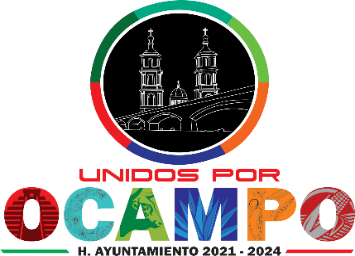 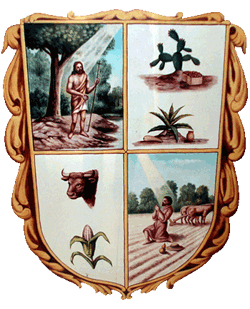 COMUNICACIÓN SOCIAL Y TURISMO
DIRECTOR DE COMUNICACIÓN SOCIAL 
Lic. Guillermo Salas Ortega
JEFE DE DEPARTAMENTO
T.s.u. José de Jesús Lomelí Flores
AUXILIAR DE COMUNICACIÓN SOCIAL 
 Luis Ernesto Dávila Armendáriz
AUXILIAR DE COMUNICACIÓN SOCIAL C
Cesar Efrén Ortiz Reyna
AUXILIAR DE COMUNICACIÓN SOCIAL A
Ma Guadalupe Saavedra Aranda
AUXILIAR DE COMUNICACIÓN SOCIAL C
Jorge Luis flores Gómez
AUXILIAR DE COMUNICACIÓN SOCIAL B 	
Juan Carlos Galicia Prado
INFORMATICA
JEFE DE OFICINA DE INFORMATICA
 Juan Jesús Contreras López
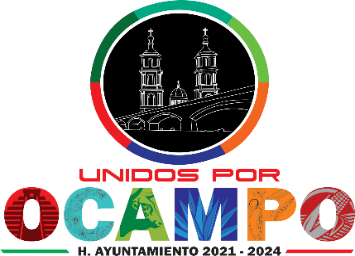 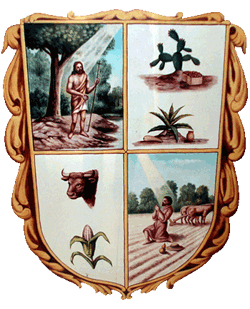 CASA DE LA CULTURA
TITULAR CASA DE CULTURA
C. José Ramiro Rangel Ortiz
PROMOTOR CULTURAL  
Noemí de la cruz Carreón
PROMOTOR CULTURAL 
José Alberto Jiménez
PROMOTOR CULTURAL  
Carlos Ernesto carrillo Rodríguez
PROMOTOR CULTURAL 
José David Varela cabrera
CRONISTA
VACANTE
PROMOTOR CULTURAL
Celia Aurelia puente Aguilar
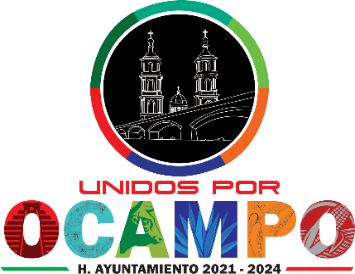 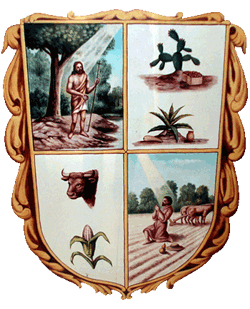 SERVICIOS PUBLICOS
DIRECTOR D
C. Francisco Javier Navarro Salazar
SUBDIRECTOR DE SERVICIOS PUBLICOS
Guillermo Palomo Navarro
AUXILIAR OPERATIVO DE SERVICIOS
LETICIA RAQUEL COLUNGA MARTINEZ
AUXILIAR OPERATIVO DE SERVICIOS
 MARIA MORQUECHO LARA
OPERADOR  A
JAIME RAMOS VEGA
OPERADOR  A
  PEDRO ARRONA SALAS
OPERADOR  A
. RODOLFO SÁNCHEZ GARCÍA
CHOFER  B
 JOSÉ ANTONIO CARRANCO MARTÍNEZ
CHOFER  B

ENRIQUE CARRILLO GARCÍA
AUXILIAR SERVICIOS PUBLICOS 

JUAN MANUEL  MARTÍNEZ GUZMÁN
ROTULISTA
Vacante
BODEGUERO
 J JESÚS REYNA LÓPEZ
AUXILIAR BODEGA SP
JOSÉ LÓPEZ ARRONA
AUXILIAR DE BODEGA SP
 NÉSTOR PÉREZ FLORES
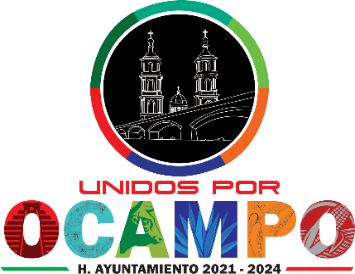 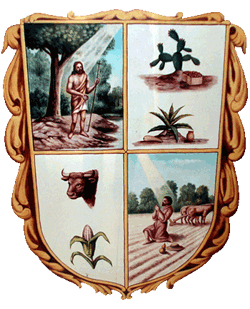 SERVICIOS PUBLICOS
OPERADOR   C
 MANUEL PÉREZ MARTÍNEZ
OPERADOR  B
BONIFACIO MENDOZA RANGEL
ALBAÑIL
 PABLO NAVARRO PRADO
ALBAÑIL
 MAURO BANDA SILVA
AUXILIAR SERVICIOS PUBLICOS A
JUAN MANUEL GOMEZ GONZALEZ
AUXILIAR DE SERVICIOS PUBLICOS B 
ANTONIO DÁVILA PÉREZ
AUXILIAR SERVICIOS PUBLICOS B
TITO SALAS MACIAS
AUXILIAR DE SERVICIOS PUBLICOS B
 MARTIN SANDOVAL MORQUECHO
AUXILIAR DE SERVICIOS PUBLICOS B
EDMUNDO ORTA GASPAR
AUXILIAR DE SERVICIOS PUBLICOS B
 JOSÉ CRUZ FLORES FLORES
AUXILIAR DE SERVICIOS PUBLICOS B 
JOSE MANUEL GONZALEZ
AUXILIAR DE SERVICIOS PUBLICOS B 
 NOÉL PEREZ PEREZ
AUXILIAR DE SERVICIOS PUBLICOS B 
JOSE SANTOS CANTERO ROSAS
AUXILIAR DE SERVICIOS PUBLICOS B 
 MARIA DE ROSARIO BALLEZA BALLEZA
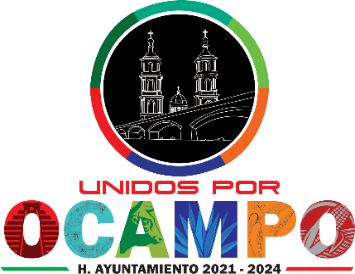 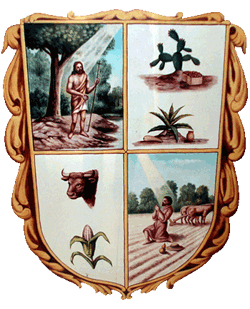 SERVICIOS PUBLICOS
ADMINISTRADOR DE MERCADO
Jose Antonio Reyna Aguiñaga
ADMINISTRADOR DE MERCADO
C. Juan Manuel Macías Solís
ADMINISTRADOR DE MERCADO
C. Juan Manuel Macías Solís
MERCADO
VETERINARIO
LIC.  RICARDO ELIUT SALAS ORTEGA
JEFE DE OFICINA RASTRO
OSWALDO MOTA HERNANDEZ
AUX DE RASTRO  A
 MARTIN SANDOVAL CAMPOS
RASTRO
AUX DE RASTRO   A
LIBORIO LOZANO GARCIA
AUXILIAR DE RASTRO   B
JUAN MANUEL HERNANDEZ SILVA
CHOFER F
JUAN CARDONA RANGEL
SERVICIOS PUBLICOS
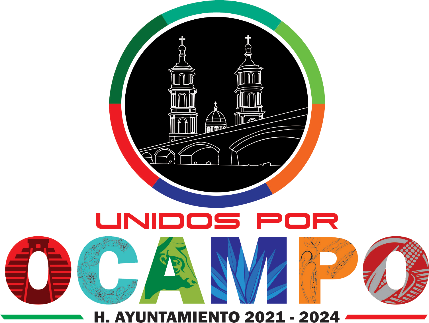 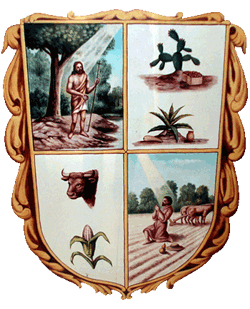 PANTEONES
JEFE DE OFICINA 
GUSTAVO HERIBERTO SERRANO CORTES
PANTEONERO COMUNIDAD LA ESCONDIDA
 VICENTE LOPEZ RUIZ
PANTEONERO MUNICIPAL 
 J BRUNO RODRIGUEZ LOMELI
PANTEONERO MUNICIPAL 
 FRANCISCO JAVIER CORTES CLETO
PANTEONERO COMUNIDAD IBARRA
 EMILIANO ESPINOSA CONTERAS
PANTEONERO COMUNIDAD LA HACIENDITA 
JOSE GUADALUPE MORENO ROSALES
PANTEONERO COMUNIDAD SANTA BARBARA
RARIA DEL ROSARIO BALLEZA BALLEZA
AUXILIAR PANTEON
 ALFREDO ESTRADA IBARRA
ELECTRICISTA  
JOSE ANGEL AGUILAR LARA
ALUMBRADO
ELECTRICISTA    
JORGE ALBERTO ESPINOZA GUERRA
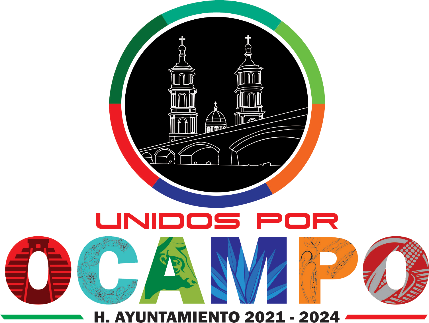 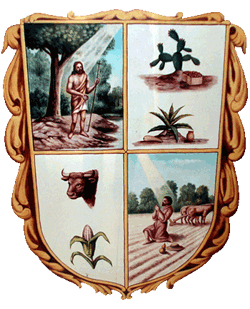 ECOLOGIA
DIRECTOR D
C. Pedro Jorge Pérez Villa
AUXILIAR VIVERO 
José Pilar Urtado Manríquez
ENCARGADO DEL VIVERO  
 Jose Yanez Valadez
AUXILIAR VIVERO 
Florentino Castanon Segura
CHOFER DE PIPA B 
 ISMAEL CEDILLO LIRA
AUXILIAR DE ALBAÑIL
 J SOCORRO SALAS MACIAS
AUXILIAR DE PIPAS AREAS VERDES
 JOSE DE JESUS PUENTE LOPEZ
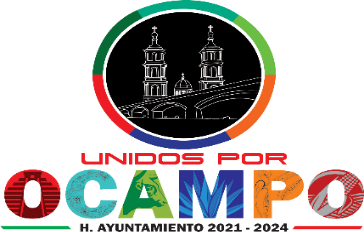 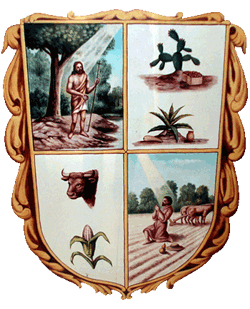 LIMPIA MUNICIPAL
RECOLECTOR DE BASURA B
Erasmo Becerra García
SUPERVISOR DE RESIDUOS 
Tomas Martínez Rodríguez
RECOLECTOR DE BASURA B 
J Jesús Zambrano Hernández

RECOLECTOR DE BASURA B
CHOFER COMPACTADOR A
 José Morquecho rosas
CHOFER COMPACTADOR B 
José Ignacio Aranda Juárez
Leonardo Martínez Sandoval  
B
RECOLECTOR DE BASURA B
 Hilario Segura Martínez
CHOFER E
 José Bueno Pérez
RECOLECTOR DE BASURA B
 Jaime Guadalupe Dávila Tavares
RECOLECTOR DE BASURA A  
 Alejandro Contreras Torres
RECOLECTOR DE BASURA B   
J. Carmen Colunga Collazo
RECOLECTOR DE BASURA B
 Sergio Jasso Robledo
RECOLECTOR DE BASURA B
 Juan José Rodríguez Lomelí
ENCARGADO DE BARRENDERAS
 Ma. San Juana Guerra Cardona
RECOLECTOR DE BASURA B
Fortino González Sandoval
RECOLECTOR DE BASURA D 
  Juan Bautista Morquecho Lara
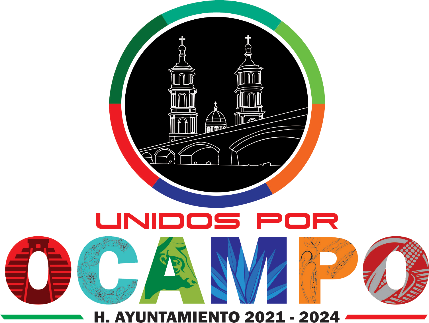 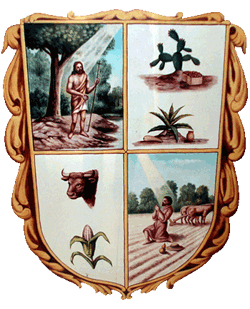 BARRENDERAS
BARRENDERA
 Amelia Méndez Veloz
BARRENDERA
 Abraham Rodríguez Sandoval
BARRENDERA
 Antonio Negrete
BARRENDERA 
 Tomasa Martínez Mendoza

BARRENDERA
BARRENDERA
 Cecilia Dávila Aranda
Adela Morquecho Rosas
BARRENDERA
 Gloria Mendoza Sandoval
BARRENDERA
 Rosa María González Galicia
BARRENDERA
 Romualda Zamarripa Contreras
BARRENDERA
José Luis Dávila Macías
BARRENDERA
 Ma. De la Cruz Rodríguez Medina
BARRENDERA
 Juan Manuel Hernández Silva
BARRENDERA
 Ramona Godínez Soto
BARRENDERA
 María del Roció Sánchez Gómez
BARRENDERA
 Teresa Morquecho Rosas
BARRENDERA
 Ma. de la Cruz Mendoza Veloz
BARRENDERA
  J. Ascensión Zúñiga Méndez
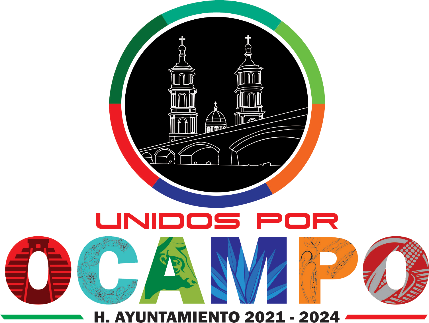 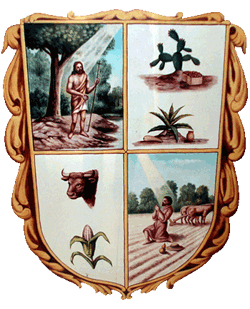 PARQUES Y JARDINES
SUPERVISOR DE JARDINERIA A
 Lázaro Prado Arechar
ENC. JARDIN A LA  ESCONDIDA 
 ALEJANDRO ORTA CORTES
ENC. JARDIN B LA HACIENDITA
Ma. Consuelo Guerra Ruiz
SUPERVISOR DE JARDINERIA B
Carlos Martínez
ENC.JARDIN B IBARRA
J. Trinidad Almendariz Estrada
JARDINERO A
Eduardo Méndez Salazar
ENC. JARDIN B GACHUPINES
J. Gabriel Olvera
JARDINERO A
J. Carmen Cleto Estrada
ENC.JARDIN B LAS TROJES
Juan Bernardino Mendoza Jasso
JARDINERO B
Rogelio Gómez González
JARDINERO B
Ignacio Becerra Almendariz
ENC. JARDIN B LA TINAJA
Roberto quintero Vargas
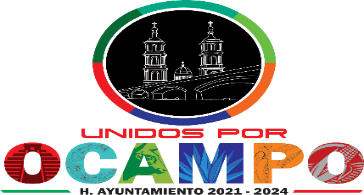 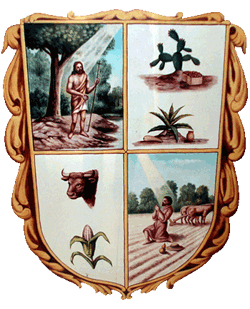 PARQUES Y JARDINES
ENC. JARDIN B EL POTRERO
Blas Prado Soto
ENC. PARQUE INFANTIL Y JARDIN EL TORREIN
Rosa Linda Espinosa
ENC. ECO- PARQUE LAS TROJES
Ana Piñón Guerrero
AUXILIAR LIMPIA EL MEZQUITE
Rafael Salas Méndez
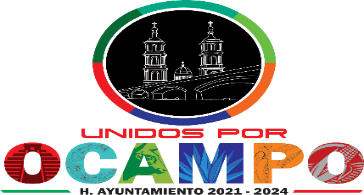 COMISION MUNICIPAL DEL DEPORTE
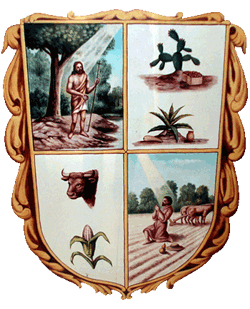 JEFE DE DEPARTAMENTO B 
C. Luis Alejandro López Chávez
ENCARGADO DE LA UNIDAD DEPORTIVA  
José de Jesús Cantero Rosas
SECRETARIA B
 GABRIELA REYNA SERRANO
AUXILIAR EN UNIDAD DEPORTIVA A
Ramón González Jasso
PENTA BASICO DE FUT BOL
  José Antonio Arechar Torres
PENTABASICO DE BEISBOL
Alejandro Dávila Bribiescas
AUXILIAR EN UNIDAD DEPORTIVA   A
 José de Jesús cantero rosas
PROMOTOR DEL DEPORTE
Nataly Villanueva Campos
AUXILIAR EN UNIDAD DEPORTIVA A
 Gerónimo Escalera García
PROMOTOR DE BEISBOL INFANTIL
Jose de jesus. morquecho
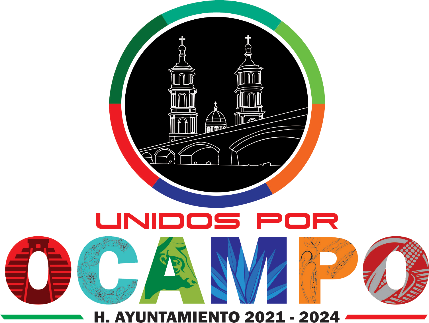 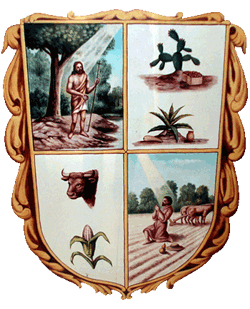 COORDINACIÓN MUNICIPAL DE OCAMPO PARA LAS MUJERES
ENC. DE COORDINACION MUNICIPAL DE OCAMPO PARA
 LAS MUJERES 
Ing.  Sandra Balleza Mancilla
ASISTENTE DE COORDINACION MUNICIPAL DE OCAMPO 
PARA LAS MUJERES
Ma Isabel serrano contreras
ASISTENTE DE COORDINACION MUNICIPAL DE OCAMPO 
PARA LAS MUJERES
Carla Camacho martinez
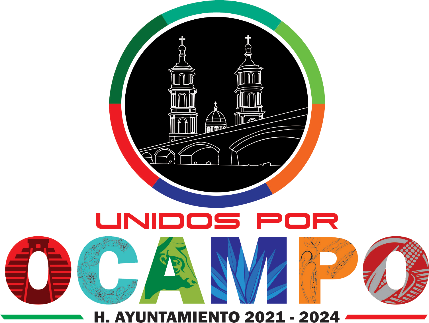 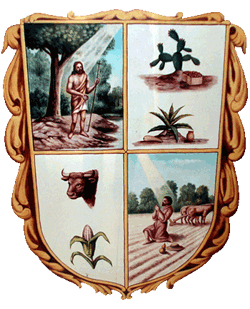 SALUD
ENCARGADO DE SALUD 
C. Emmanuel Cibrián Velázquez
AUXILIAR DE SALUD
Bertha piña Pedroza
VERIFICADOR SANITARIO
Ma de la luz Martínez Gómez
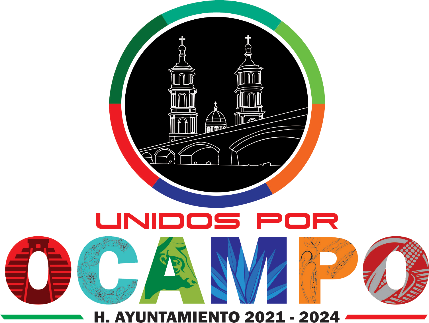 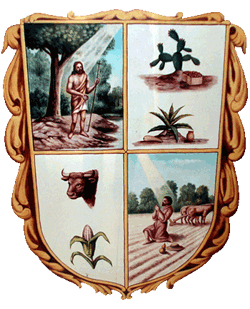 ATENCIÓN A LA JUVENTUD
ENCARGADO DE ATENCIÓN A LA JUVENTUD
C. Francisco José Salazar Guerra
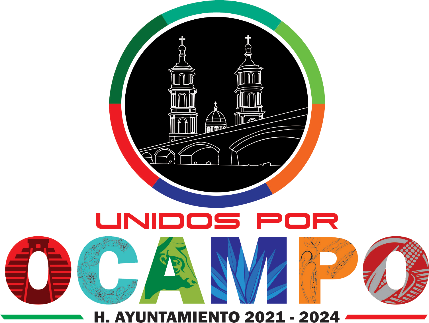 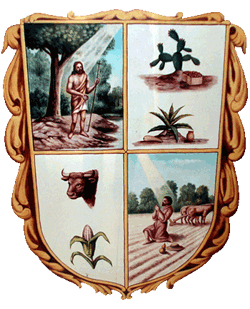 PROTECCION CIVIL
JEFE DE DEPATAMENTO B
JUAN JOSE VELAZQUEZ RODRIGUEZ
AUXILIAR DE PROTECCION CIVIL 
Sergio Moreno Rosales
AUXILIAR PROTECCION CIVIL C
Teresa Méndez Lara
AUXILIAR PROTECCION CIVIL D
Octavio acosta García
AUXILIAR PROTECCION CIVIL A
Ana Roció Velázquez Galván
AUXILIAR DE PROTECCION CIVIL D
Fernando Aguinaga Rodríguez
AUXILIAR PROTECCION CIVIL A
Juan Antonio Barraza Ledesma
AUXILIAR DE PROTECCION CIVIL E
José Emmanuel calvillo Orta
AUXILIAR PROTECCION CICIL B
Juan Diego Hernández Sandoval
AUXILIAR DE PROTECCION CIVIL E 
Cesar Anguiano Martínez
AUXILIAR DE PROTECCION CIVIL F 
María Guadalupe Valerio Sánchez
AUXILIAR DE PROTECCION CIVIL F 
Carlos Adolfo de la rosa Dávila
AUXILIAR DE PROTECCION CIVIL F 
Rubén Fernando dela rosa picón
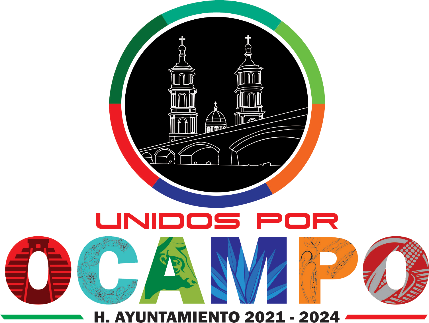